Thánh Lễ Hôn Phối
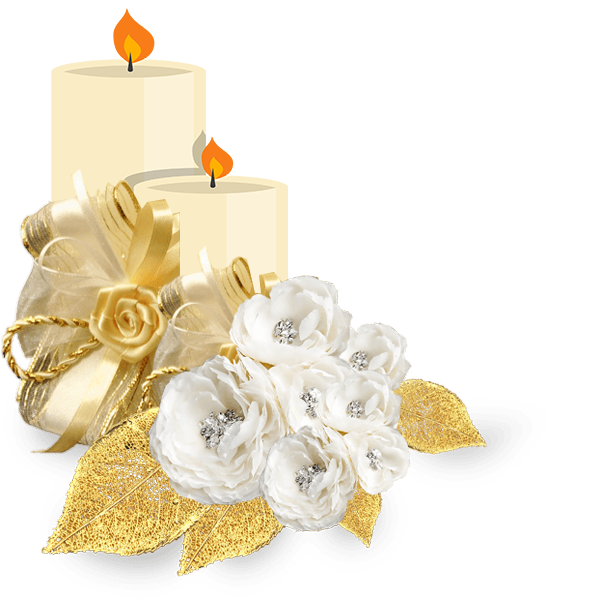 Anh Giuse Trương Thành Trí
và  
Chị Maria Trần Thị Hồng Thắm
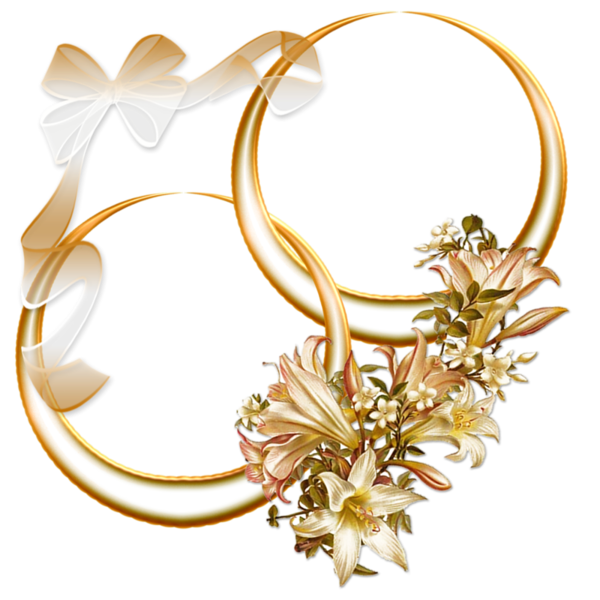 Ca Nhập LễHôm Nay Hân HoanNgọc Linh
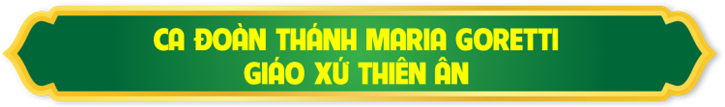 Tk1: Hôm nay hân hoan hai người bước lên bàn thánh. Nhịp lòng tha thiết hát chung khúc ca yêu thương. Tay đan trong tay đường đời sánh bước theo cùng. Trăm năm tơ duyên ước nguyện bền lòng thủy chung.
Đk: Nguyện xin ơn thiêng thánh hóa hai người. Tình yêu trao nhau luôn mãi sáng ngời. Lửa hương ấm áp trong suốt cuộc đời, yêu thương dẫn lối lên trời, tin vui đến trong tim người.
Tk2: Hôm nay hân hoan hai người kết giao tình mến. Đường dài đi tới nhất tâm ý chung một lòng. Tim trao con tim hẹn thề ghi khắc đá vàng. Bên nhau hôm mai hiệp lòng bài kinh tấu vang.
Đk: Nguyện xin ơn thiêng thánh hóa hai người. Tình yêu trao nhau luôn mãi sáng ngời. Lửa hương ấm áp trong suốt cuộc đời, yêu thương dẫn lối lên trời, tin vui đến trong tim người.
Tk3: Hôm nay hân hoan hai người bước vào đời mới. Cùng nguyện xin Chúa khứng ban xuống muôn ơn lành. Tơ duyên trao nhau trọn đời sống hết chân thành. Yên vui bên nhau dắt dìu tìm về phúc vinh.
Đk: Nguyện xin ơn thiêng thánh hóa hai người. Tình yêu trao nhau luôn mãi sáng ngời. Lửa hương ấm áp trong suốt cuộc đời, yêu thương dẫn lối lên trời, tin vui đến trong tim người.
Thánh Lễ Hôn Phối
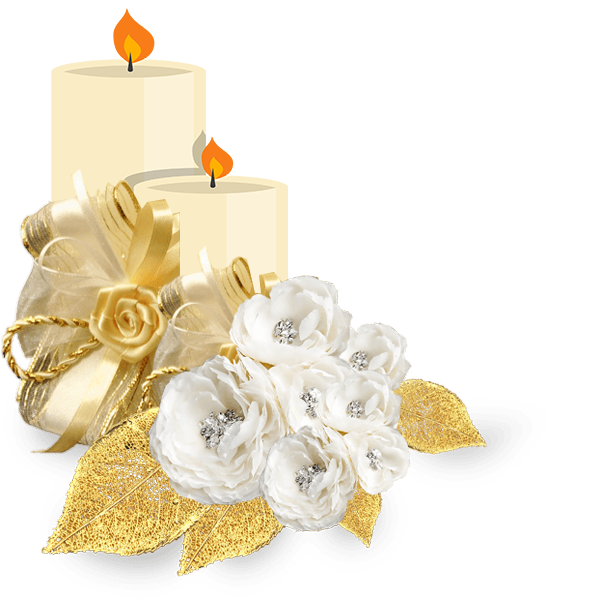 Anh Giuse Trương Thành Trí
và  
Chị Maria Trần Thị Hồng Thắm
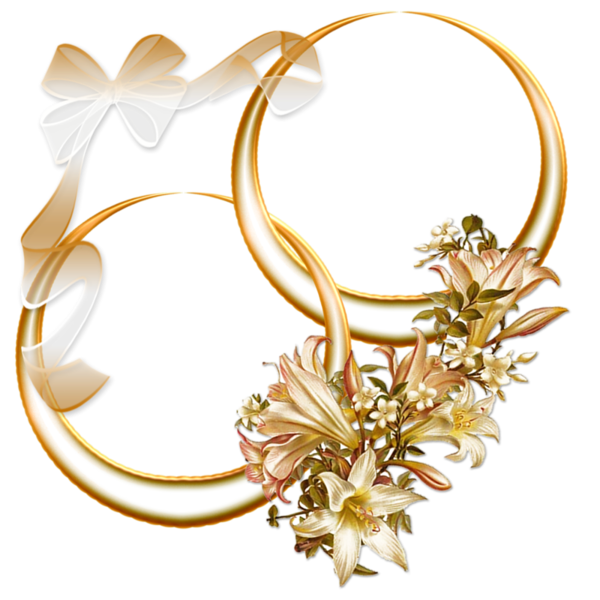 KINH VINH DANH
Chủ tế: Vinh danh Thiên Chúa trên các tầng trời.A+B: Và bình an dưới thế cho người thiện tâm.
A: Chúng con ca ngợi Chúa.
B: Chúng con chúc tụng Chúa. A: Chúng con thờ lạy Chúa. 
B: Chúng con tôn vinh Chúa.
A: Chúng con cảm tạ Chúa vì vinh quang cao cả Chúa.
B: Lạy Chúa là Thiên Chúa, là Vua trên trời, là Chúa Cha toàn năng.
A: Lạy con một Thiên Chúa, Chúa Giêsu Kitô.
B: Lạy Chúa là Thiên Chúa, là Chiên Thiên Chúa là Con Đức Chúa Cha.
A: Chúa xóa tội trần gian, xin thương xót chúng con.
B: Chúa xóa tội trần gian, xin nhậm lời chúng con cầu khẩn.
A: Chúa ngự bên hữu Đức Chúa Cha, xin thương xót chúng con.
B: Vì lạy Chúa Giêsu Kitô, chỉ có Chúa là Đấng Thánh.
Chỉ có Chúa là Chúa, chỉ có Chúa là đấng tối cao.
A+B: Cùng Đức Chúa Thánh Thần trong vinh quang Đức Chúa Cha. 
Amen.
Thánh Vịnh 127Phúc Cho Những AiHuyền Linh
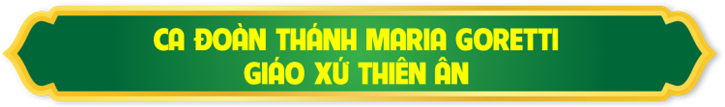 Đk: Phúc cho những ai tôn sợ Thiên Chúa. Phúc cho những ai sống theo Lời Người.
Tk1: Hiền thê trong gia cư bạn như một thân nho tốt tươi. Nàng đem bao nhiêu hoan lạc với muôn trái thơm dịu ngọt …
… Này đây vây chung quanh bạn đàn con khôn ngoan xinh đẹp. Tựa như Ô-liu xanh rờn chồi non đang lớn Chúa thương chở che.
Đk: Phúc cho những ai tôn sợ Thiên Chúa. Phúc cho những ai sống theo Lời Người.
Tk2: Người thương luôn ban cho bạn an bình hân hoan sướng vui. Vì đây bao nhiêu phúc lộc chứa chan suốt trong một đời …
… Bạn ơi công lao tay bạn dài lâu ra hoa thơm nụ. Mừng cho Si-on hưng thịnh và vui con cháu lớn khôn tài hoa.
Đk: Phúc cho những ai tôn sợ Thiên Chúa. Phúc cho những ai sống theo Lời Người.
Tk3: Hồn con ca lên muôn lời tán tụng danh Cha suốt đời. Ngài ban cho con gia đình có mẹ có cha an bình …
… Niềm vui con sẽ lãnh nhận dựng xây mái ấm lâu bền. Tình yêu mãi thắm tươi mầu cùng ca khen Chúa phúc cho đời con.
Đk: Phúc cho những ai tôn sợ Thiên Chúa. Phúc cho những ai sống theo Lời Người.
Alleluia - Alleluia:
Thiên Chúa là tình yêu, chúng ta hãy yêu thương nhau như Thiên Chúa đã yêu thương chúng ta.
Alleluia …
Thánh Lễ Hôn Phối
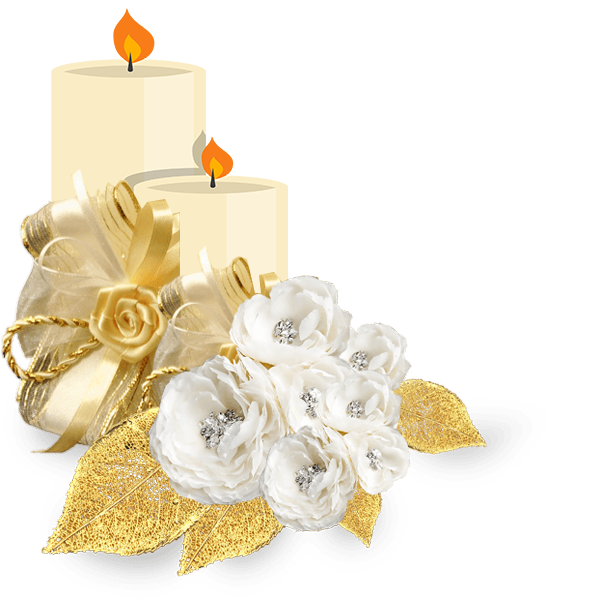 Anh Giuse Trương Thành Trí
và  
Chị Maria Trần Thị Hồng Thắm
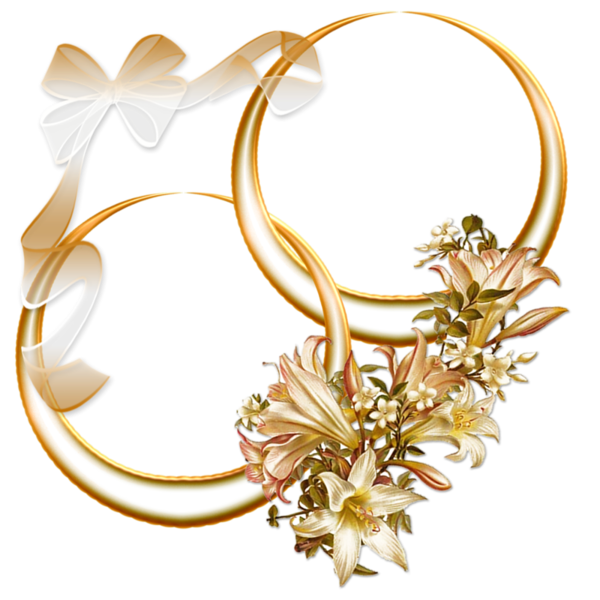 Tk1: Xin dâng cả trăm năm, dâng trọn tình yêu thắm nở, dâng cả ngày sau những buồn vui.
Đk: Dâng Trời đời chúng con, ước bao là ngày là bấy nhiêu tình.
Tk2: Xin dâng thuở an vui, những ngày đẹp tươi đã mở, dâng cả ngày sau những niềm đau.
Đk: Dâng Trời đời chúng con, ước bao là ngày là bấy nhiêu tình.
Tk3: Trăm năm đẹp tơ duyên, Chúa là nguồn vui muôn thuở, mai ở đường xa Chúa dìu qua.
Đk: Dâng Trời đời chúng con, ước bao là ngày là bấy nhiêu tình.
Tk4: Xin như biển bao la, tấm lòng Trời ban cho mẹ, xin nở rừng hoa tấm lòng cha.
Đk: Dâng Trời đời chúng con, ước bao là ngày là bấy nhiêu tình.
Tk5: Trăm năm ở dương gian, kiếp người là manh gió thoảng, xin dắt dìu nhau đến trời cao.
Đk: Dâng Trời đời chúng con, ước bao là ngày là bấy nhiêu tình.
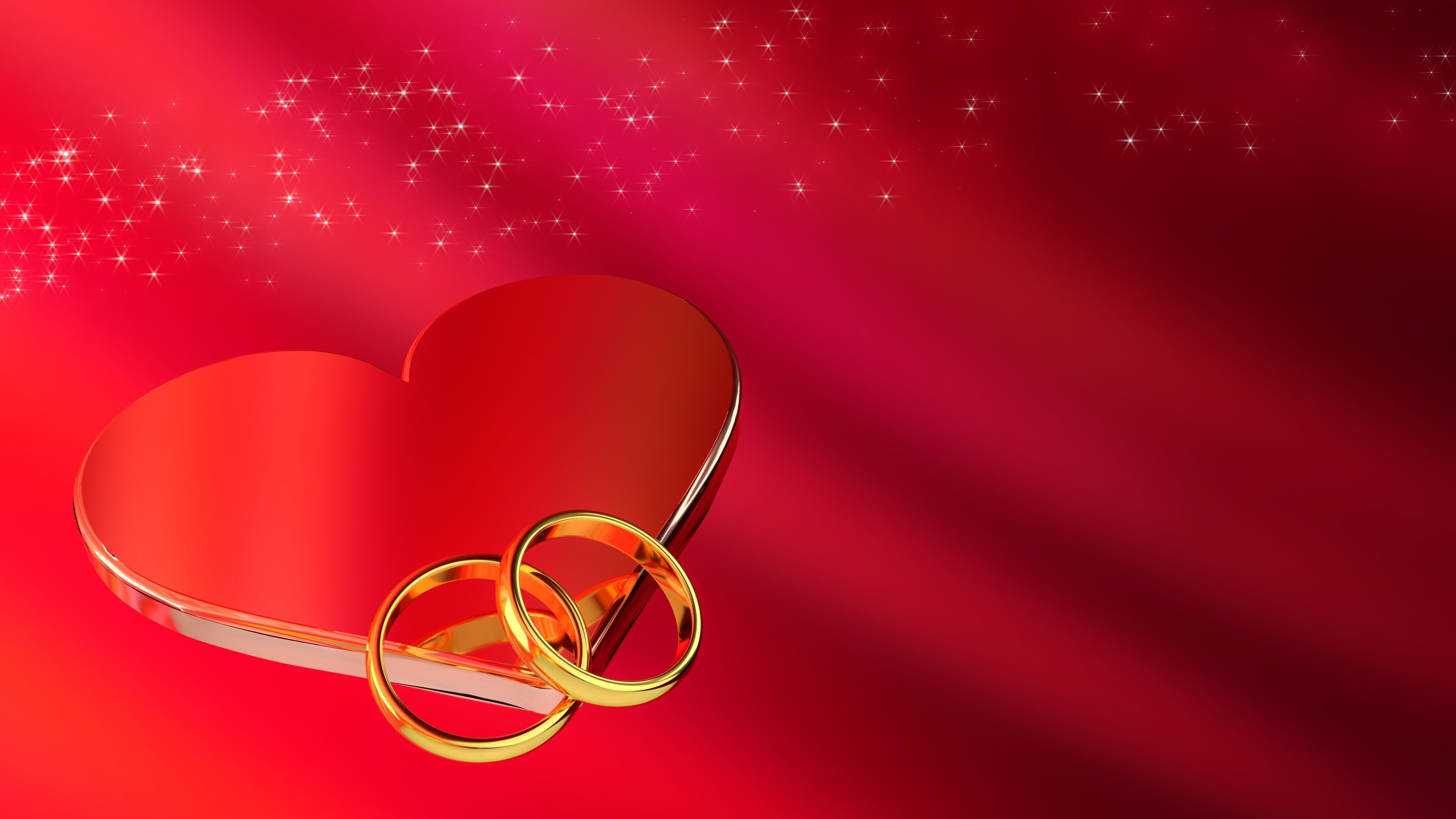 Thánh Lễ Hôn Phối
Anh Giuse Trương Thành Trí
và  
Chị Maria Trần Thị Hồng Thắm
Ca Nguyện Hiệp LễHoa Nở Miền CanaPhanxicô
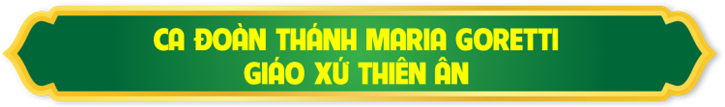 Tk1: Ngày xưa khi hoa nở miền Ca-na, khi đôi lứa (í a) chung đường. Chúa đã nâng ly rượu mừng, Ngài nâng nâng ly rượu chúc hôn …
… Ngài say theo men của cuộc đời, Ngài chung vui với người vui. Ngài ban ơn thiêng nối tình người, Ngài thánh hóa đời lứa đôi.
Đk: Nguyện xin Giê-su thương mến cho duyên tình mãi nở hoa. Nguyện xin Giê-su đến trong nhà, cho đời hòa tiếng ca.
Tk2: Nhiều khi xem hoa nở chờ trăng lên, nương tay võng đón lời ru hời. Chúa đã vui trong phận người, Ngài vui trong thân phận chúng con …
… Ngài xem muôn hoa thắm vườn nhà, Ngài nghe tiếng hát mẹ cha. Ngài ba mươi năm thấy thuận hòa, và thấy nghĩa tình thiết tha.
Đk: Nguyện xin Giê-su thương mến cho duyên tình mãi nở hoa. Nguyện xin Giê-su đến trong nhà, cho đời hòa tiếng ca.
Tk3: Tình yêu xin muôn thưở đẹp lung linh, trăm năm mãi có ta có mình. Dắt dìu nhau trên đường tình, dìu nhau trên con đường mến yêu …
… Dù khi an vui lúc ngậm ngùi, tình luôn son sắt đẹp tươi. Niềm tin linh thiêng giữa giòng đời, là gió giúp thuyền lướt trôi.
Đk: Nguyện xin Giê-su thương mến cho duyên tình mãi nở hoa. Nguyện xin Giê-su đến trong nhà, cho đời hòa tiếng ca.
Tk4: Ngày xưa khi mây nở trời Ca-na, đôi chim trắng vút bay giữa trời. Chúa nhìn theo môi mỉm cười, Ngài vui trông theo từng lứa đôi …
… Nguyện xin Giê-su nối đường đời, dìu đưa trăm lối ngàn nơi. Người tay trong tay bước tuyệt vời, về đến cõi trời thắm tươi.
Đk: Nguyện xin Giê-su thương mến cho duyên tình mãi nở hoa. Nguyện xin Giê-su đến trong nhà, cho đời hòa tiếng ca.
Thánh Lễ Hôn Phối
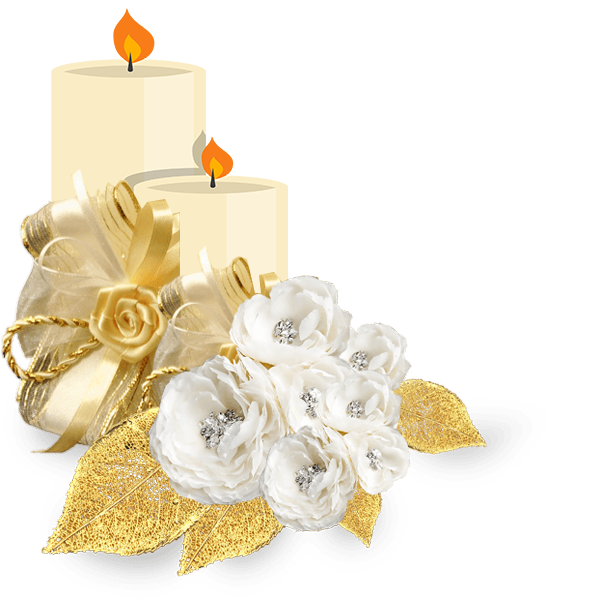 Anh Giuse Trương Thành Trí
và  
Chị Maria Trần Thị Hồng Thắm
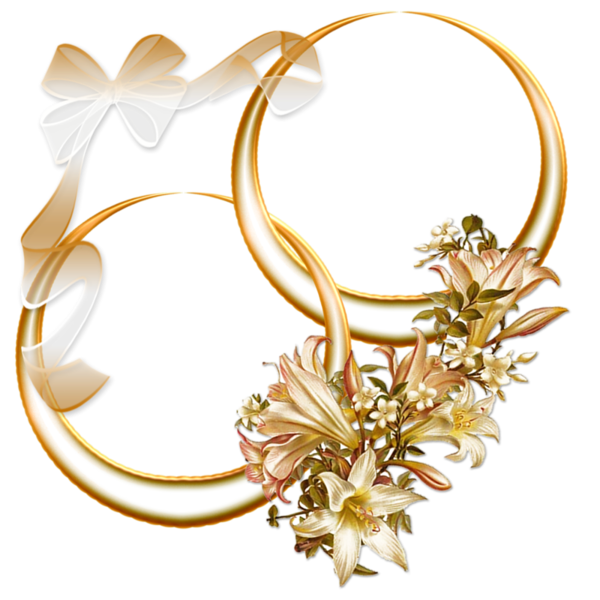 Ca Kết LễXin MẹNgọc Kôn
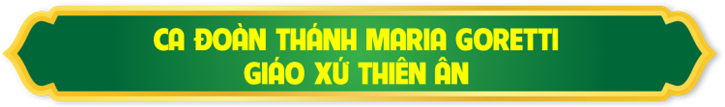 Tk1:  Mẹ ơi! Xin cho đôi bạn suốt đời thủy chung. Mẹ ơi! Xin cho đôi bạn gắn bó yêu thương …
… Dìu nhau đi trong cuộc đời lúc buồn lúc vui. Để nên mái ấm gia đình ngợi khen Chúa hiển vinh.
Đk: Cho hoa yêu thương kết trái đơm hương, trung trinh tin yêu bác ái nêu gương. Khiêm nhu đơn sơ giống Thánh Gia xưa, sống trọn một đời xứng với ơn gọi.
Tk2:  Mẹ ơi! Xin cho đôi bạn sống đời đức tin. Làm gương cho các gia đình cuộc sống hy sinh …
… Cùng nhau noi gương của Mẹ sống Lời Chúa luôn. Làm cho hạt giống Tin Mừng được đâm nhánh trổ bông.
Đk: Cho hoa yêu thương kết trái đơm hương, trung trinh tin yêu bác ái nêu gương. Khiêm nhu đơn sơ giống Thánh Gia xưa, sống trọn một đời xứng với ơn gọi.
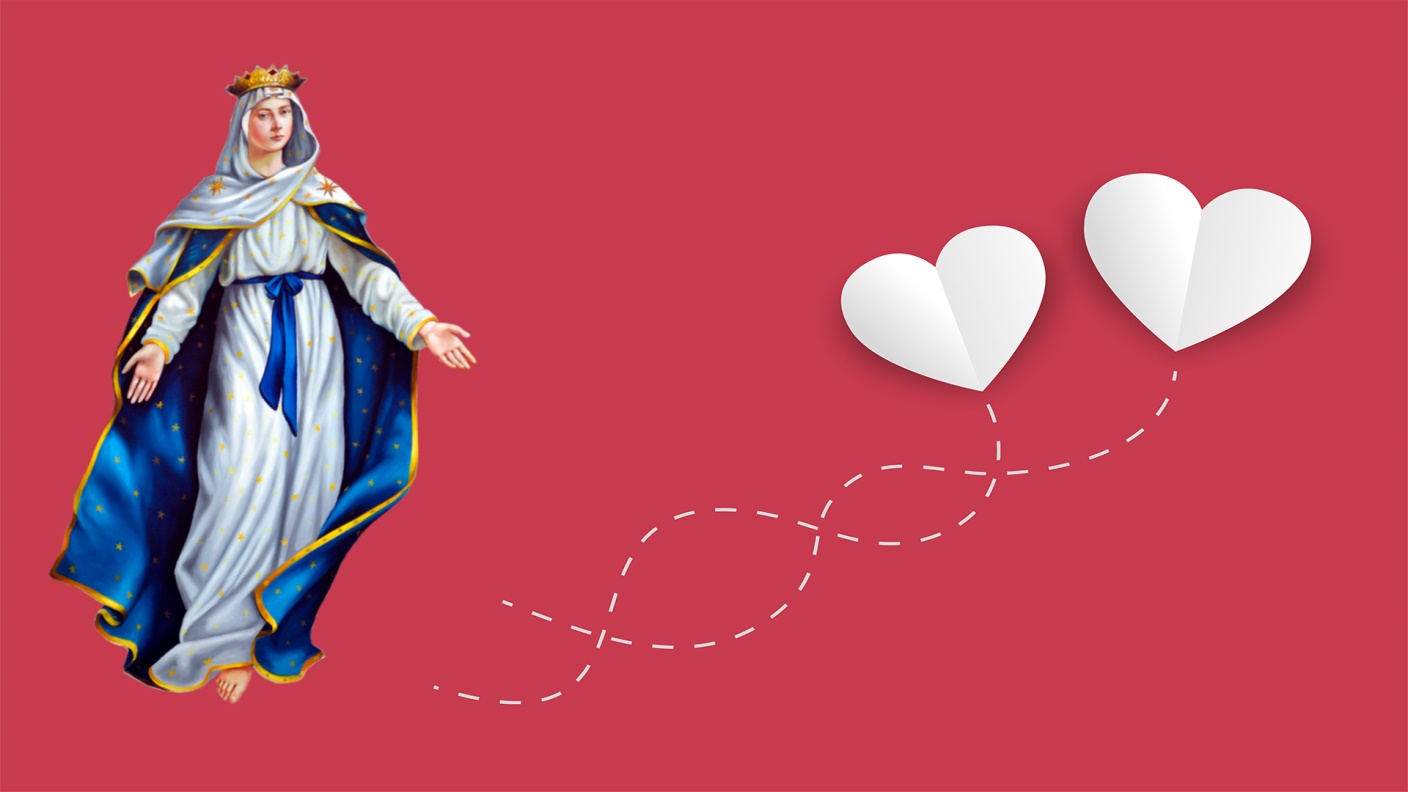